АФОГБПОУ «ТПТ»
«Прохоровское поле - третье поле ратной славы России»
Проектно-исследовательская работа
Автор: Преподаватель -  организатор ОБЖ 
Белобородова Наталья Валерьевна
Содержание:
Автор проекта
Предмет, группа
Оборудование проекта
Цель проекта
Вопросы,  направляющие проект
План проекта
Презентация,  продукт проектной деятельности обучающихся
Полезные ресурсы
Автор проекта:
        Преподаватель – организатор ОБЖ       
        Белобородова  Наталья Валерьевна
Предмет, группа:
        Предмет – Основы безопасности  
        жизнедеятельности
        Группа – «Повар, кондитер» (П-17)
Оборудование проекта:
         диаграмма опроса обучающихся  о   
         Прохоровском сражении, противниках, карта 
         битвы, мультимедийный проектор с экраном, 
         компьютер,  презентации.
Цель проекта:
К концу работы над проектом обучающиеся будут знать:
теоретический материал по теме: «Встречное танковое сражение под Прохоровкой», «Сражение на Курской дуге 1943 гг;
 уметь: создавать, оформлять  проект, анализировать информационный материал и сохранять материалы проекта при помощи информационных технологий.
Иметь представление:  о проектной деятельности и способе создания проектов.
В ходе работы над проектом  способствовать:  формированию навыков логического мышления, навыков исследовательской работы; формированию творческого подхода к изучаемой теме: «Дни воинской славы».
В ходе работы над проектом  содействовать: воспитанию дисциплинированности, проявлению толерантности, умению работать в коллективе, с партнером, уважать чужое мнение.
Вопросы направляющие проект:
1.  Основополагающий вопрос: 
     Прохоровское поле
     Встречное танковое сражение под Прохоровкой
     Битва на Курской дуге 1943 г.
2.  Проблемные вопросы:   
     Встречное танковое сражение под Прохоровкой
     Размеры Прохоровского поля 
     Численность армий под Прохоровкой во время  
     сражения
3.  Учебные вопросы: 
     Значение Курской битвы в ходе Второй Мировой 
     войны
     Дни воинской славы
План проекта:
1.	Подготовительный этап: 
Организация групп обучающихся.
Обсуждение темы, цели проекта.
Определение конечного результата.
Составление расписания занятий и консультаций.
2.	Основной этап:
Разработка плана действий для каждой группы.
Первая группа – проводит социологическое исследование, составляет диаграмму опроса, собирает материал о  населенном пункте Прохоровка; презентация «Населенный пункт - Прохоровка». 
Вторая группа – собирает материал и оформляет презентацию « Сражение под Прохоровкой» и общей численности армий на Курской дуге.
Третья группа - собирает материал, оформляет презентацию «Битва на ратном поле «Прохоровка»».
План проекта (продолжение):
Разработка вопросов анкетирования.
Тема анкетирования: Что вы знаете о Курской битве и Встречном танковом сражении под Прохоровкой?
Сбор материала (социологическая, аналитическая, поисковая и графическая деятельность).
Этап социологического исследования – опрос в  АФОГБПОУ «ТПТ» ("Что вы знаете о Курской битве и Встречном танковом сражении под Прохоровкой?"), беседа с  обучающимися по теме, выход – диаграмма с результатами и интервью.
Этап поисковый и графический – посещение библиотеки.
Этап статистический – поиск и изучение информации о сражениях  на Курской дуге, Прохоровском поле через Интернет, энциклопедии и другие источники, выход – обработка информации и получение информации в сжатом виде для презентации.
Этап – презентация.
План проекта (продолжение):
3.	Заключительный этап
Самооценка проекта.
Соблюдение критериев оценки проекта
Презентация и защита проекта.
Вопросы для опроса:
В какой войне произошла Курская битва?
А) во Второй Мировой войне;
Б) в Первой Мировой войне;
В) в Русско-японской войне.
В каком году произошла Курская битва?
А) в 1941 году;      
Б) в 1943 году;      
В) в 1945 году.
Назовите страны участницы Курской битвы…
А) Германия и СССР;    
Б) Украина и Германия;
В) СССР и США.
Вопросы для опроса:
В какой войне произошло встречное танковое сражение?
А) во Второй Мировой войне;
Б) в Первой Мировой войне;
В)  не знаю.
Где произошло крупнейшее танковое сражение?
 А) под Москвой;  Б) под Прохоровкой;  В) не знаю.
Танковое сражение произошло на одном участке земли (поле)?
  А) да;   Б) нет;  В) не знаю.
Какое поле называют третьим полем ратной славы России?
  А) Прохоровское;  Б) Бородинское; В) Куликовское.
Вопросы для опроса:
Какие танки не принимали участия в танковом сражении под Прохоровкой?
  А) Т-34;  Б) тигры; В) пантеры.
Сколько в России полей боевой славы или ратной славы?
  А) не знаю;  Б) все где проходила война;  В) три.
Назовите дату встречного танкового сражения под Прохоровкой.
  А) 12 июля 1943 года
  Б) 5 декабря 1941 года
  В) 9 мая 1945 года
Диаграмма опроса студентов:
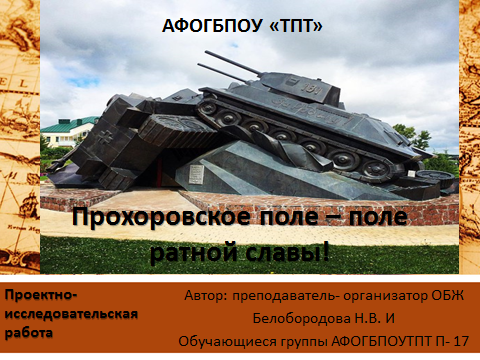 Полезные ресурсы:
http://ru.wikipedia 
http://www.pobeda.ru/biblioteka/k_duga.html
ruskline.ru›…tankovoe_srazhenie_na_kurskoj_duge
histrf.ru›ru/lenta-vremeni/event…pod-prokhorovkoi
historywars.info›p404307_Prohorovka.html
otvoyna.ru›proxorovka.htm
ru.wikipedia.org›Сражение под Прохоровкой
pobeda.elar.ru›…tankovoe-srazhenie…prokhorovkoy/
Спасибо за внимание!